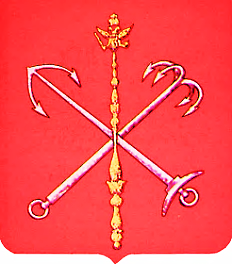 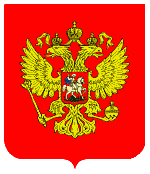 Об организации предоставления дополнительной меры социальной поддержки в сфере отдыха и оздоровления лицам, относящимся к категории «Дети из спортивных и (или) творческих коллективов в случае их направления организованными группами в организации отдыха детей и их оздоровления»
Баращихина Мария Андреевна, ведущий специалист отдела по организации отдыха и оздоровления детей и молодежи Комитета по образованию
Закон Санкт-Петербурга от 22.11.2011 № 728-132 
«Социальный кодекс Санкт-Петербурга» (в редакции от 25.12.2015)
(принят ЗС СПб 09.11.2011)

Глава 6. СОЦИАЛЬНАЯ ПОДДЕРЖКА В СФЕРЕ ОРГАНИЗАЦИИ ОТДЫХА ДЕТЕЙ И МОЛОДЕЖИ И ИХ ОЗДОРОВЛЕНИЯ В САНКТ-ПЕТЕРБУРГЕ
Спортивные и (или) творческие коллективы - добровольные объединения граждан, действующие на самодеятельной и профессиональной основах, созданные                      в государственных образовательных учреждениях, находящихся в ведении исполнительных органов государственной власти Санкт-Петербурга.
Статья 34. Категории детей и молодежи, в отношении которых устанавливается дополнительная мера социальной поддержки в сфере организации отдыха детей и молодежи и их оздоровления в Санкт-Петербурге
- Дети из спортивных и (или) творческих коллективов в случае их направления организованными группами в организации отдыха детей и молодежи и их оздоровления
ПОСТАНОВЛЕНИЕ ПРАВИТЕЛЬСТВА САНКТ-ПЕТЕРБУРГА
от 15 марта 2012 г. № 242

«О МЕРАХ ПО РЕАЛИЗАЦИИ ГЛАВЫ 6 «СОЦИАЛЬНАЯ ПОДДЕРЖКА
В СФЕРЕ ОРГАНИЗАЦИИ ОТДЫХА И ОЗДОРОВЛЕНИЯ ДЕТЕЙ И МОЛОДЕЖИ В САНКТ-ПЕТЕРБУРГЕ» ЗАКОНА САНКТ-ПЕТЕРБУРГА
«СОЦИАЛЬНЫЙ КОДЕКС САНКТ-ПЕТЕРБУРГА»
РАСПОРЯЖЕНИЕ КОМИТЕТА ПО ОБРАЗОВАНИЮ 
от 29 апреля 2015 г. № 2060-р
«О МЕРАХ ПО РЕАЛИЗАЦИИ ПОСТАНОВЛЕНИЯ ПРАВИТЕЛЬСТВА
САНКТ-ПЕТЕРБУРГА ОТ 15.03.2012 № 242»
Сертификат на оплату части стоимости путевки в организации отдыха будет предоставляться детям школьного возраста от 6 лет и 6 месяцев (либо                             не достигшие указанного возраста, но зачисленные в общеобразовательные организации для обучения по образовательным программам начального общего образования) до 17 лет включительно, проживающих в Санкт-Петербурге,                    на весенние, летние, осенние, зимние каникулы.
ИОГВ
До 10 июня ежегодно направляют в КО информацию о необходимом количестве путевок на очередной финансовый год
Информируют КО о месте и времени отдыха спортивного и (или) творческого коллектива
Организуют сбор заявок от ГОУ и направляют их в ЦОО «Молодежный», в следующие сроки: 
- Смена в период весенних каникул – до 15 февраля текущего года.
- 1, 2, 3, 4 смены в период летних каникул – до 01 марта текущего года.
- Смена в период осенних каникул – до 01 сентября текущего года.
- Смена в период зимних каникул – до 01 ноября текущего года.
ГОУ
Формирует и заверяет пакет документов на каждого ребенка для получение сертификата на оплату части стоимости путевки:
Определяет лицо, ответственное за предоставление документов на получение сертификатов для спортивного и (или) творческого коллектива, на основании доверенности на предоставление интересов от имени ГОУ, из числа сотрудников
- Копия паспорта ребенка, достигшего 14 лет;
- Копия свидетельства о рождении ребенка;
- Документы, подтверждающие регистрацию по месту жительства или месту пребывания ребенка.
Формирует перечень лиц, претендующих на предоставление оплаты части стоимости путевки из спортивных и (или) творческих коллективов ГОУ
Организации отдыха, находящиеся в ведении исполнительных органов государственной власти
Создают комиссию для принятия решения о приеме спортивных и (или) творческих коллективов о направлении на оздоровительную смену с учетом количества вакантных мест
Обеспечивают приоритетный прием спортивных и (или) творческих коллективов учреждений, структурными подразделениями которых они являются